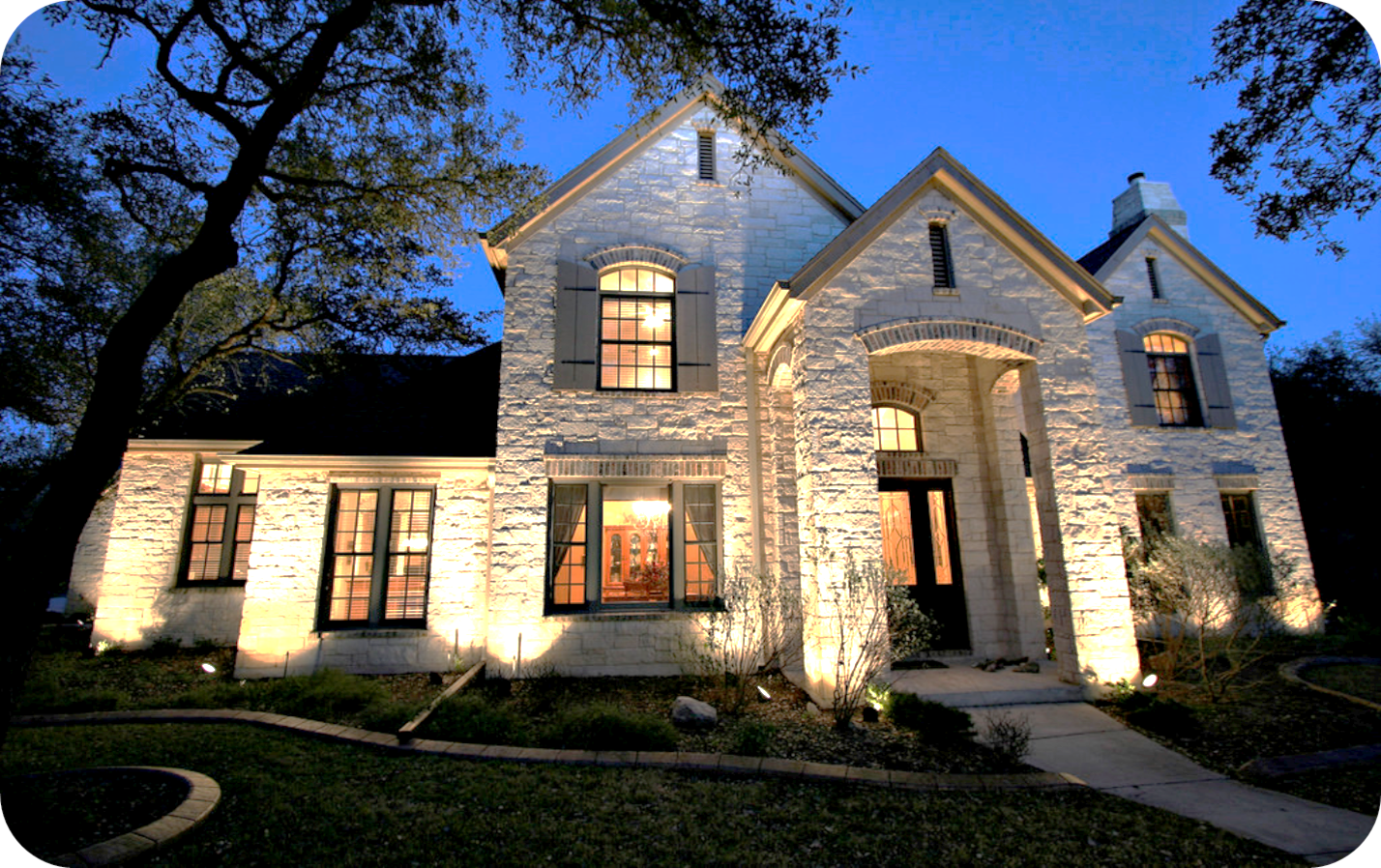 Одиночная игра
Соревнование
Справочник
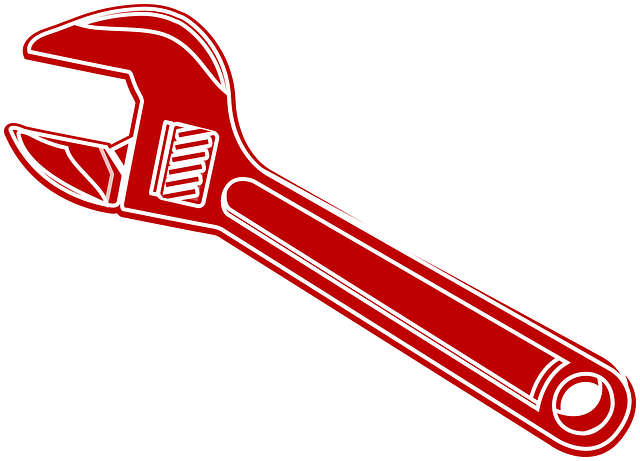 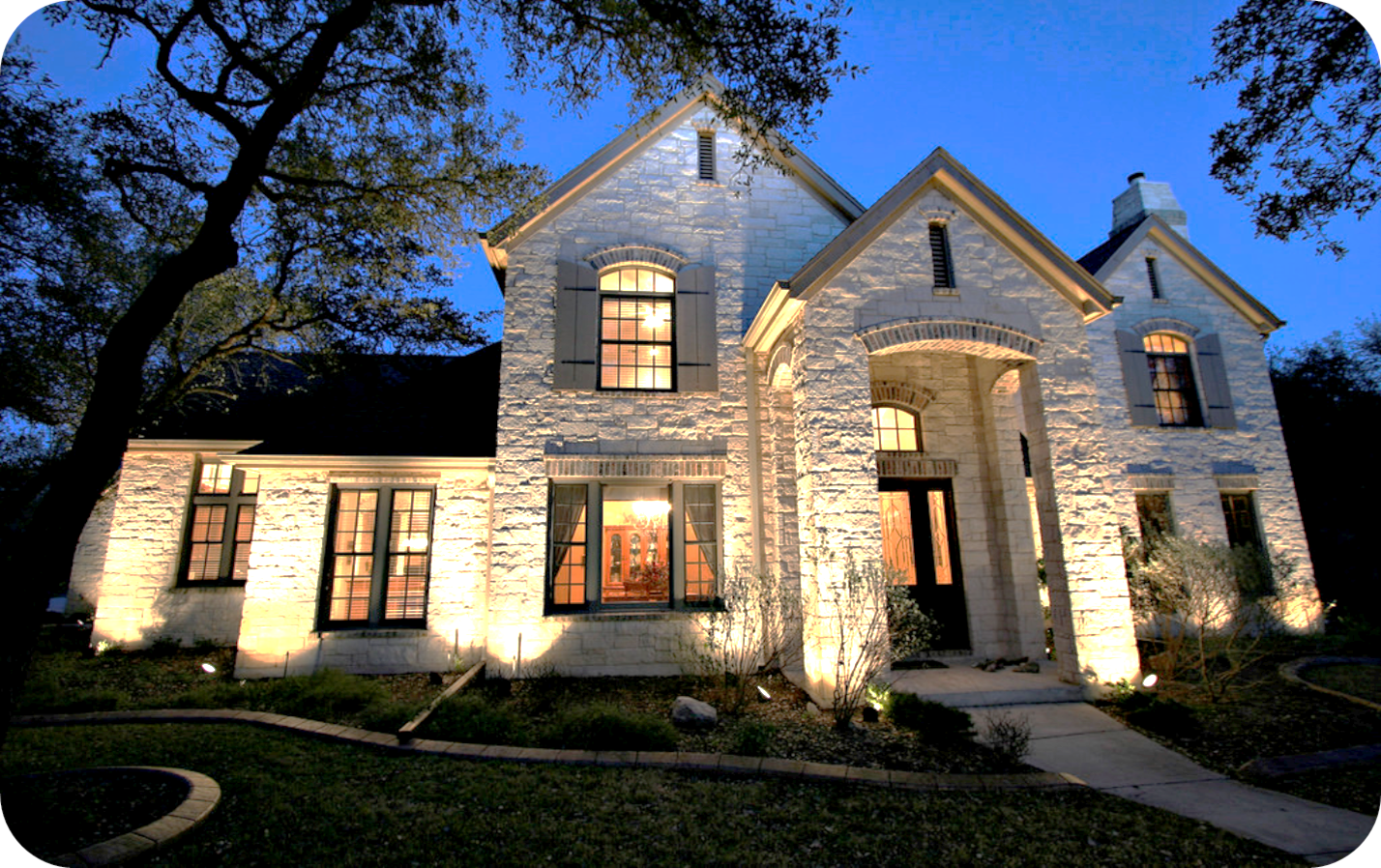 Настройки
Звуки:
Музыка:
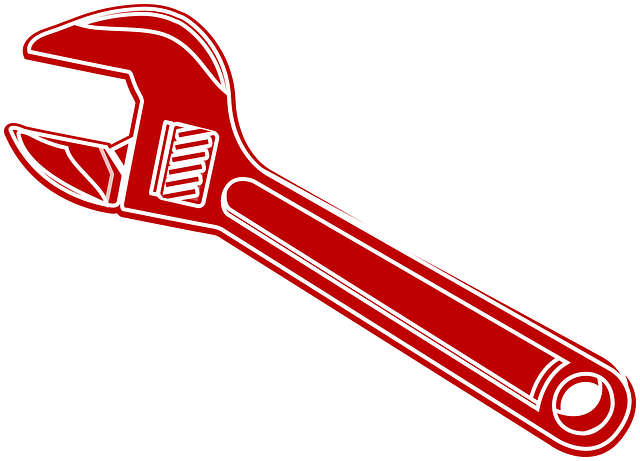 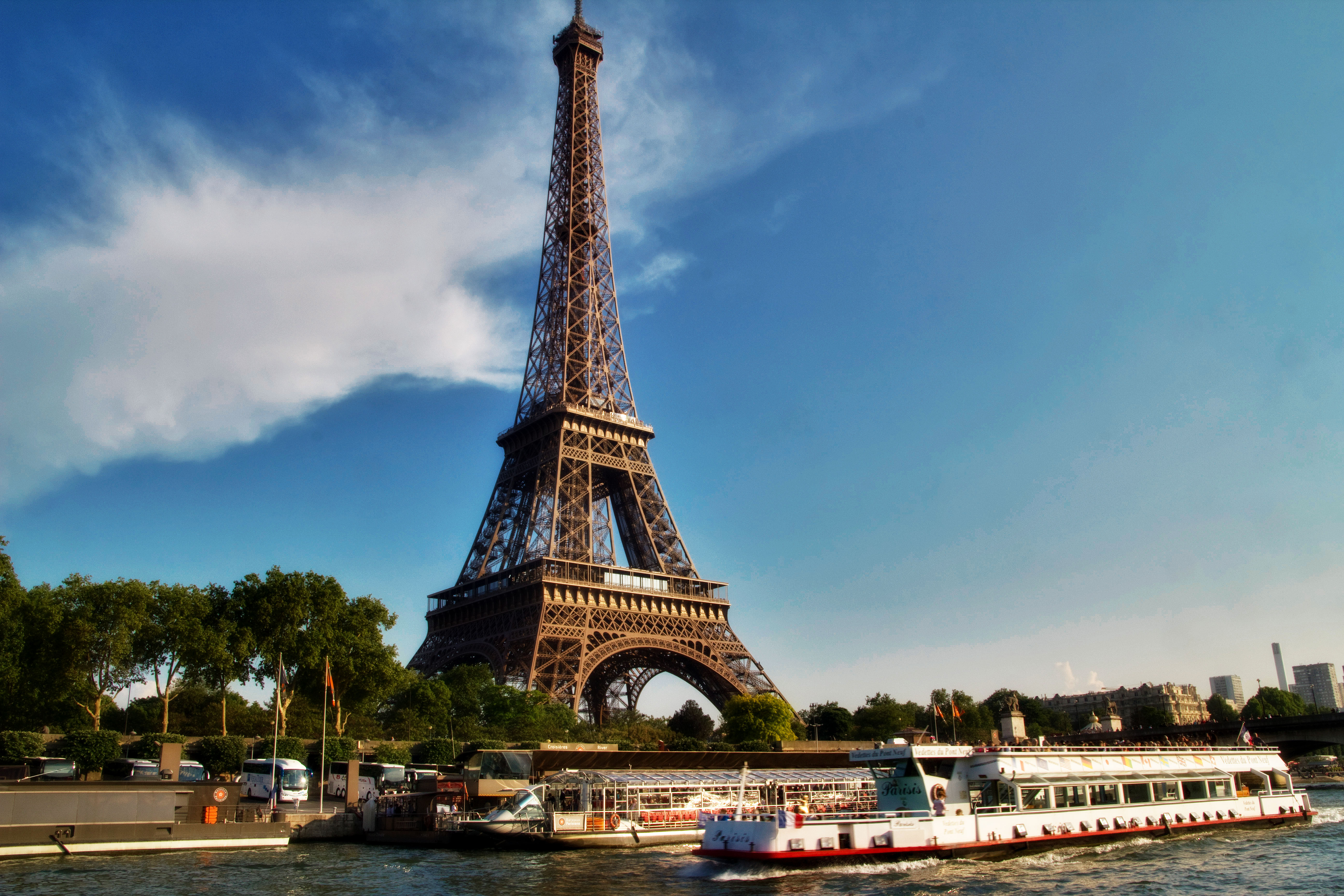 Одиночная игра
Соревнование
Справочник
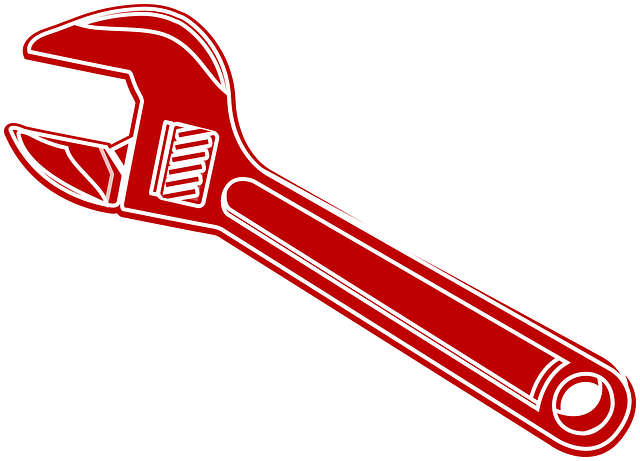 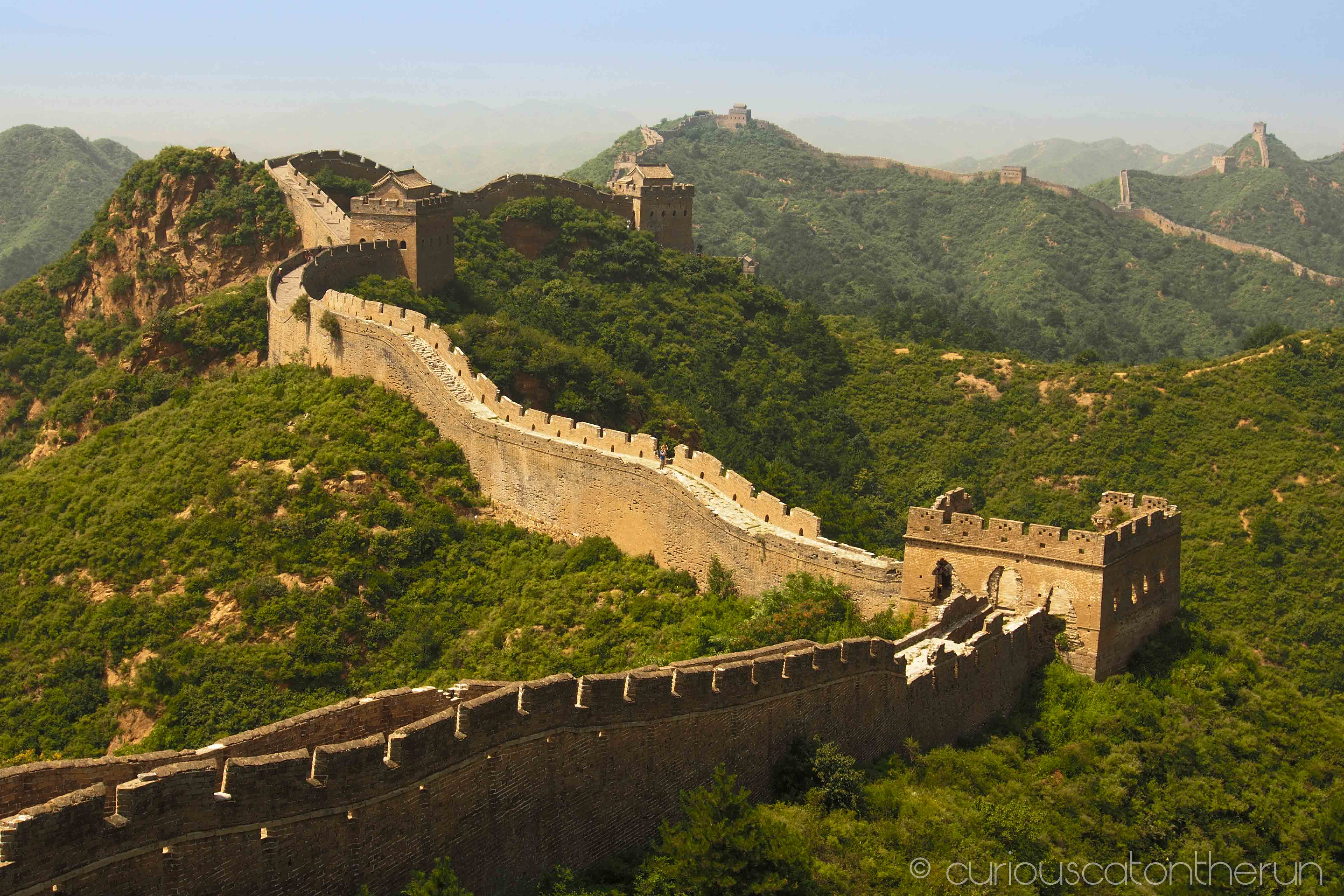 Одиночная игра
Соревнование
Справочник
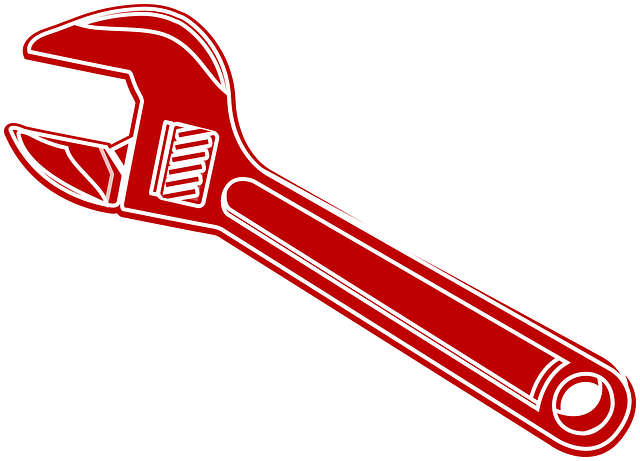 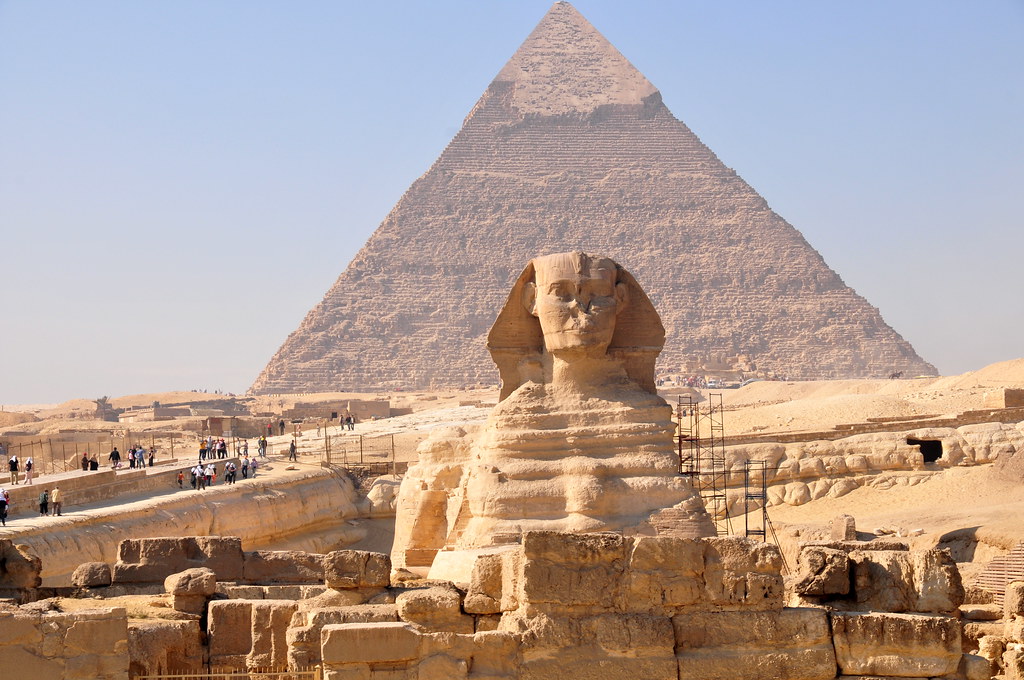 Одиночная игра
Соревнование
Справочник
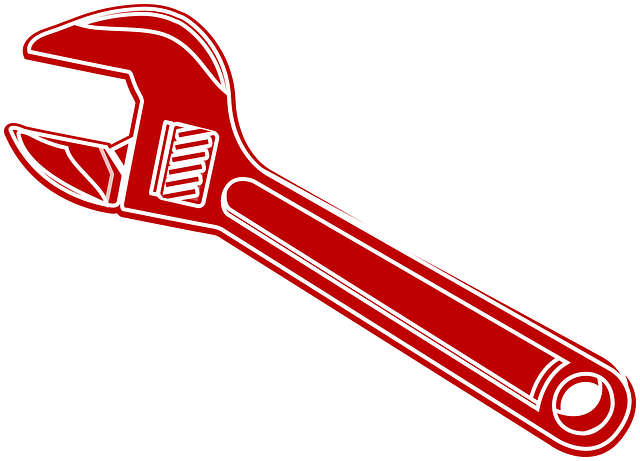 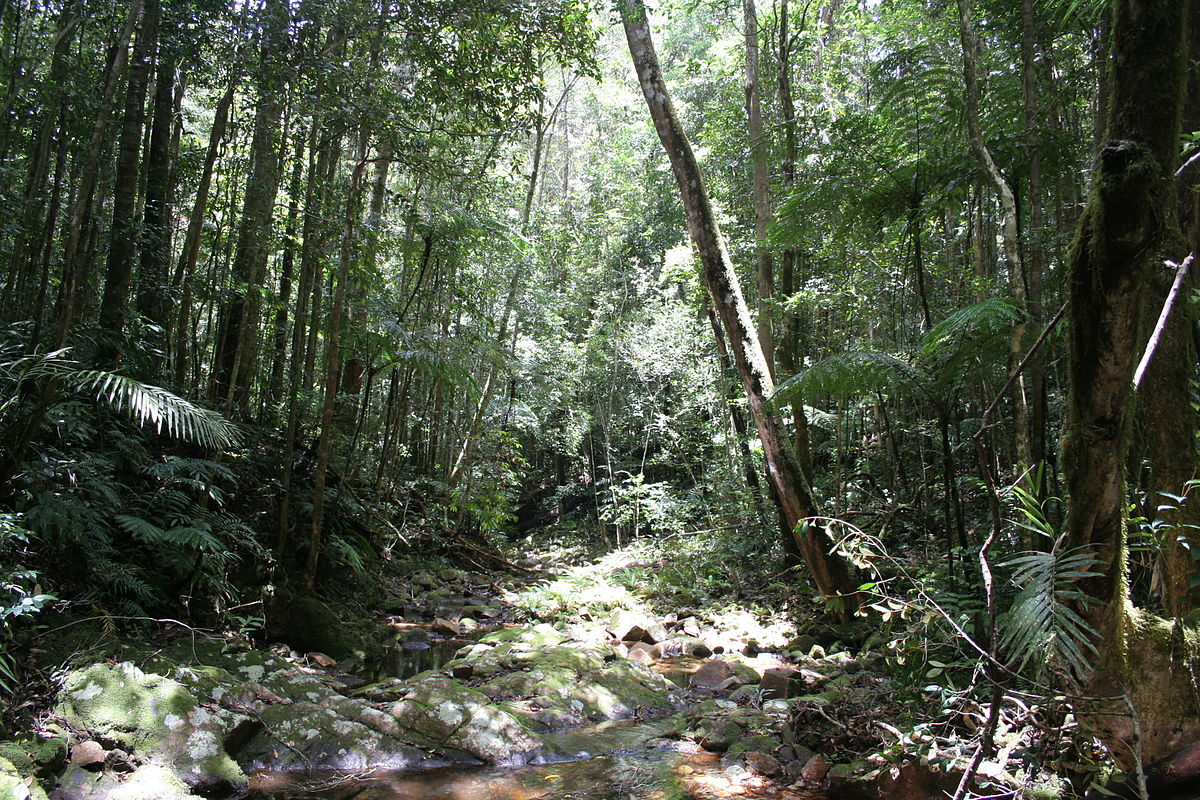 Одиночная игра
Соревнование
Справочник
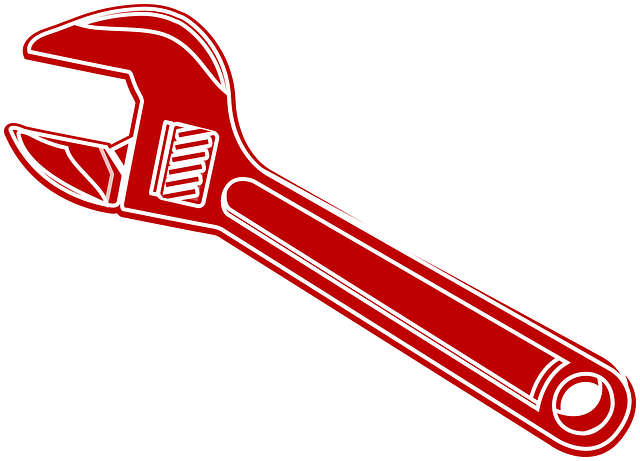 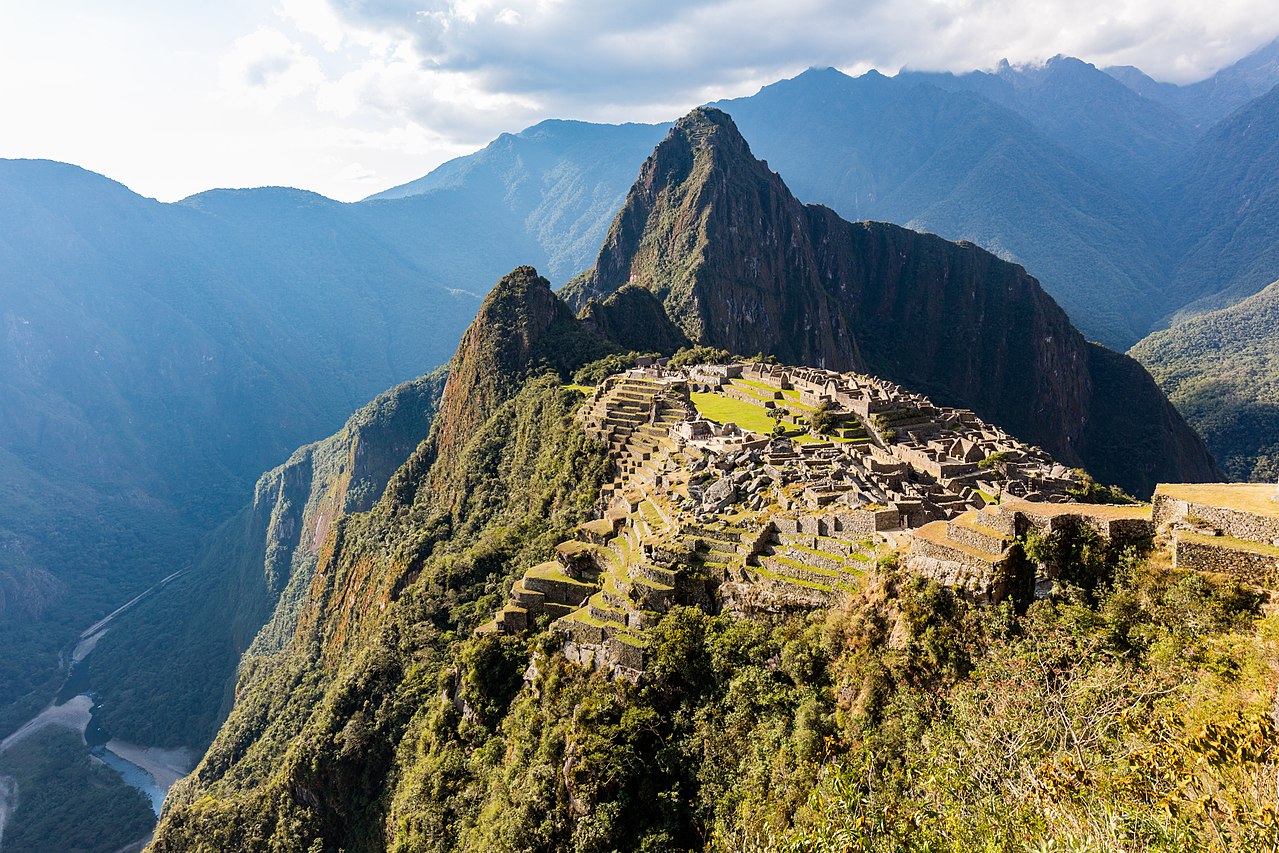 Одиночная игра
Соревнование
Справочник
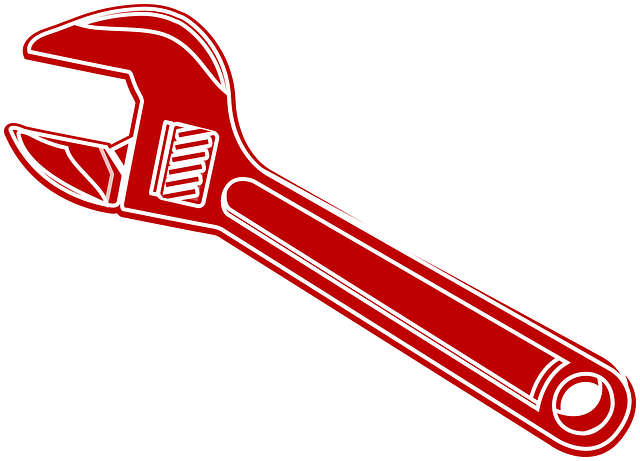 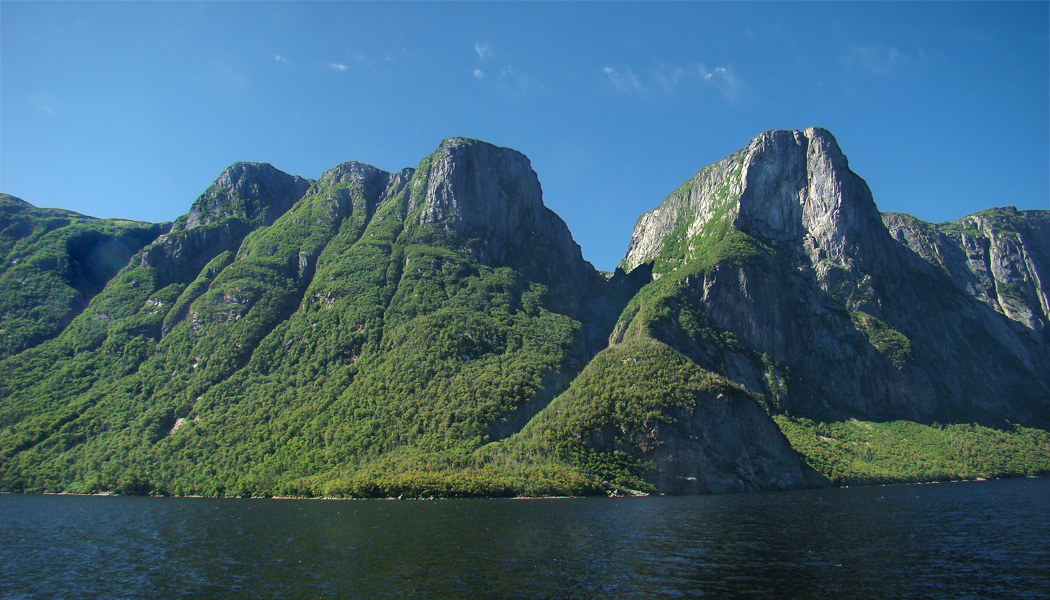 Одиночная игра
Соревнование
Справочник
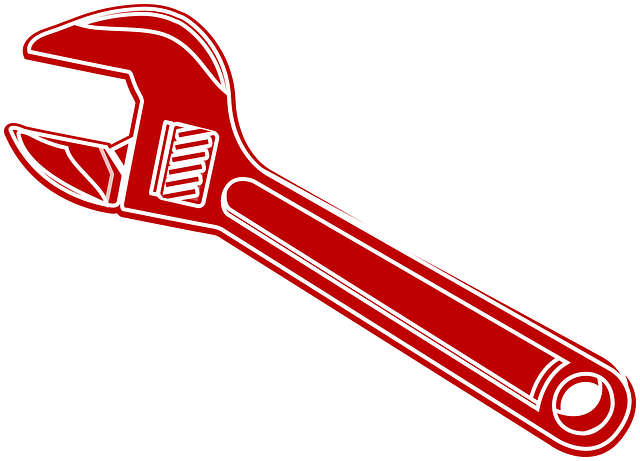 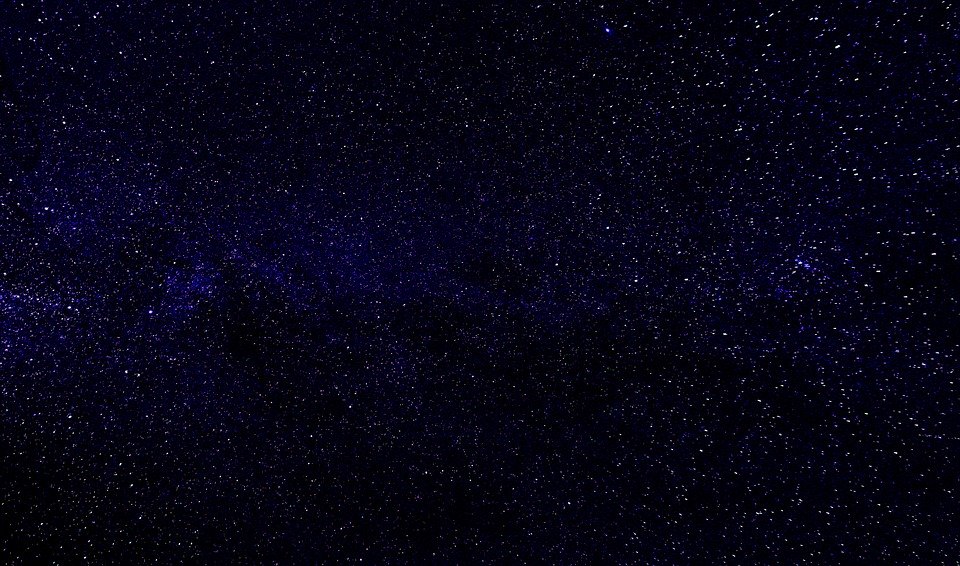 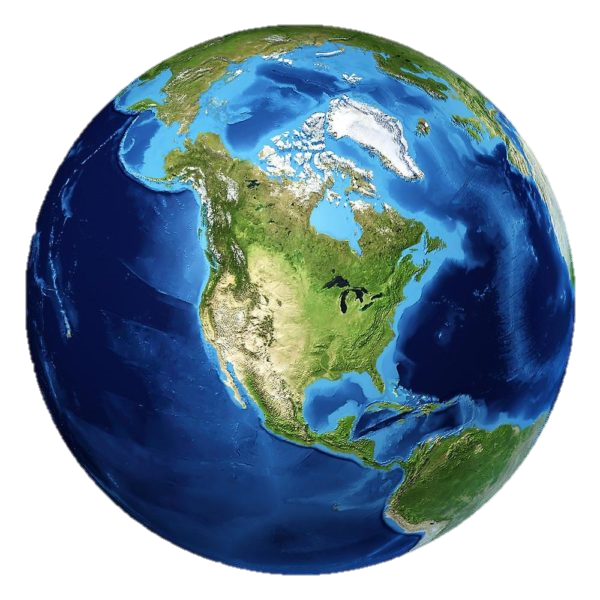 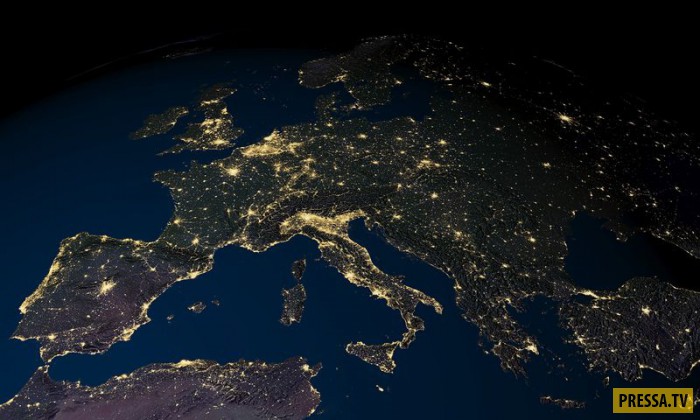 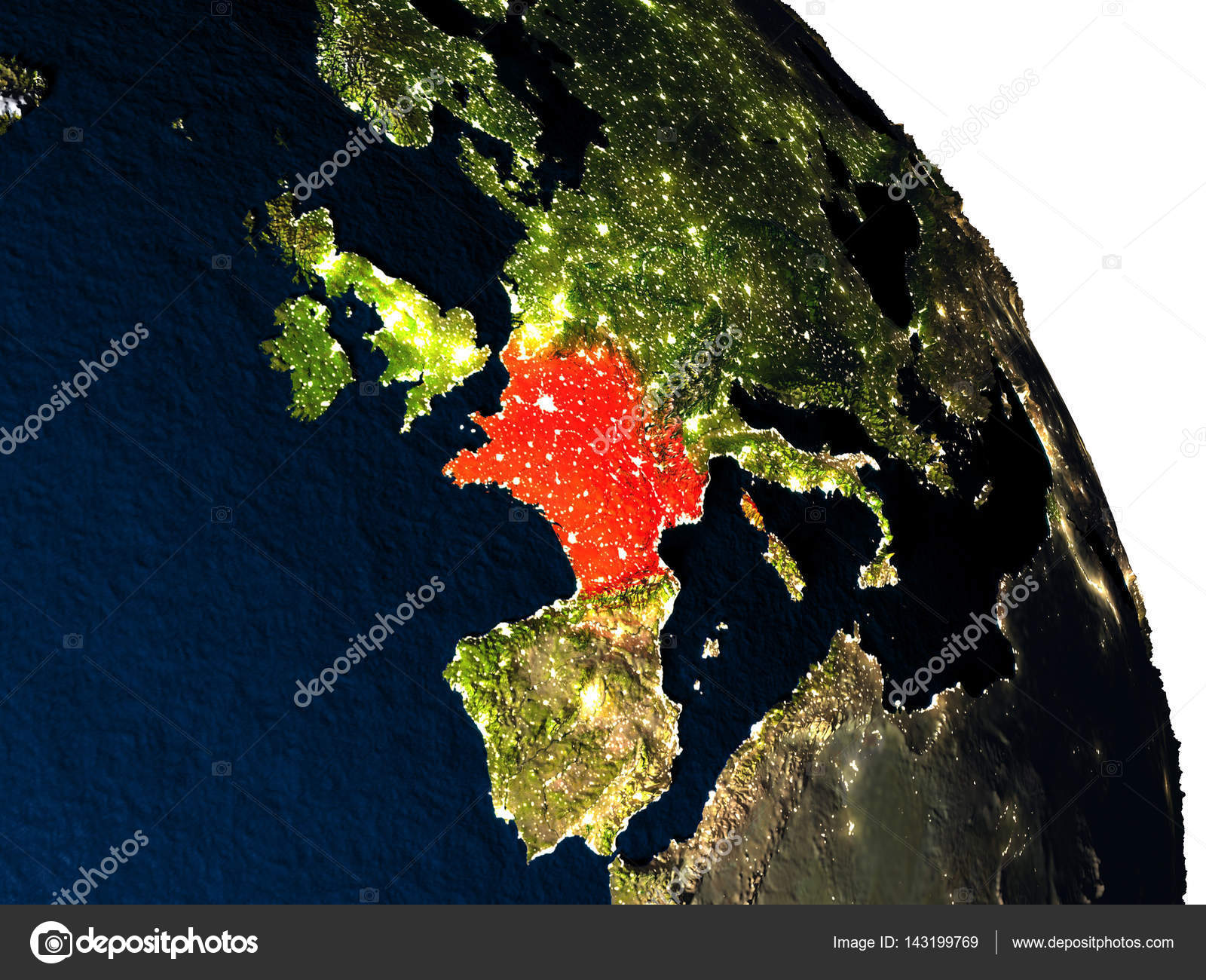 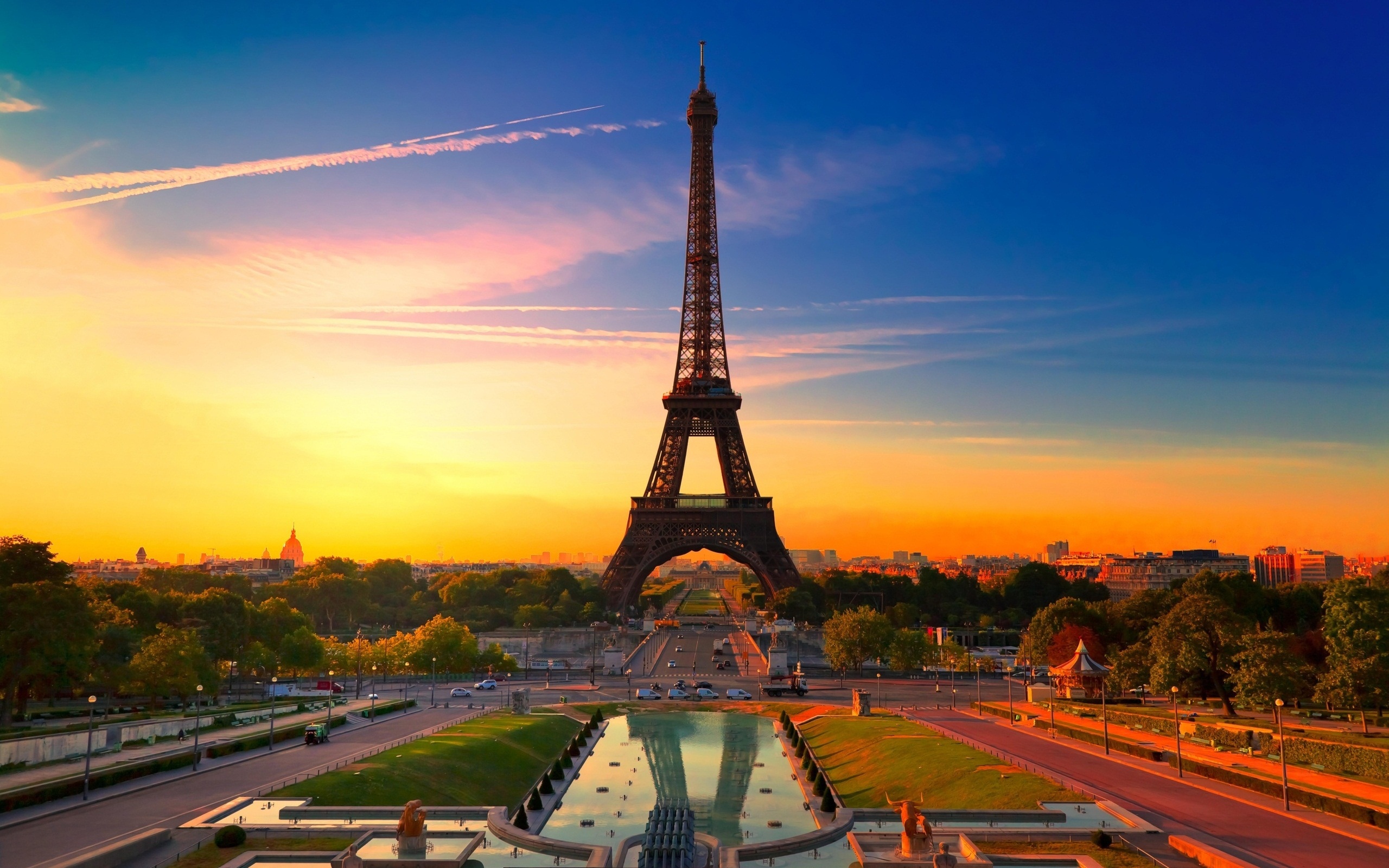 По вертикали:

По горизонтали: